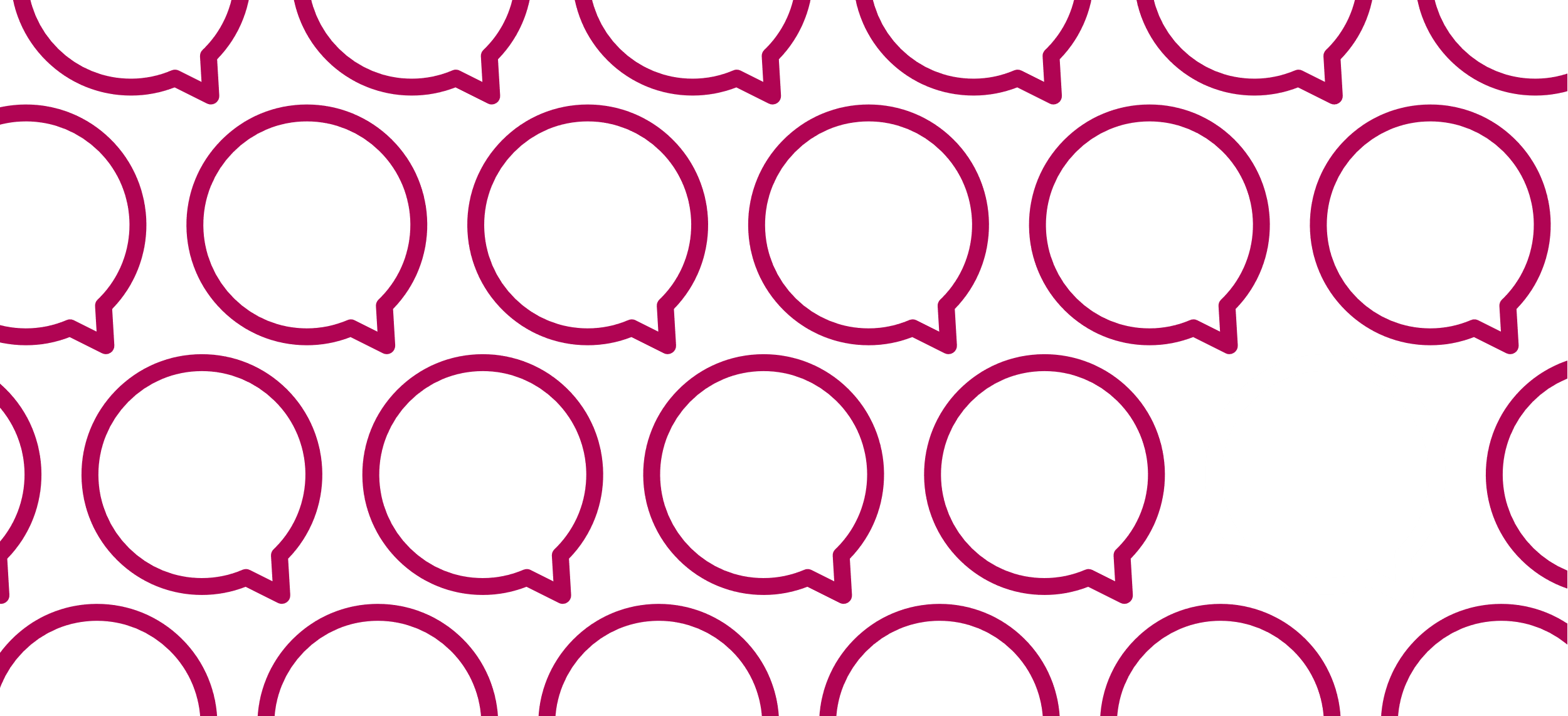 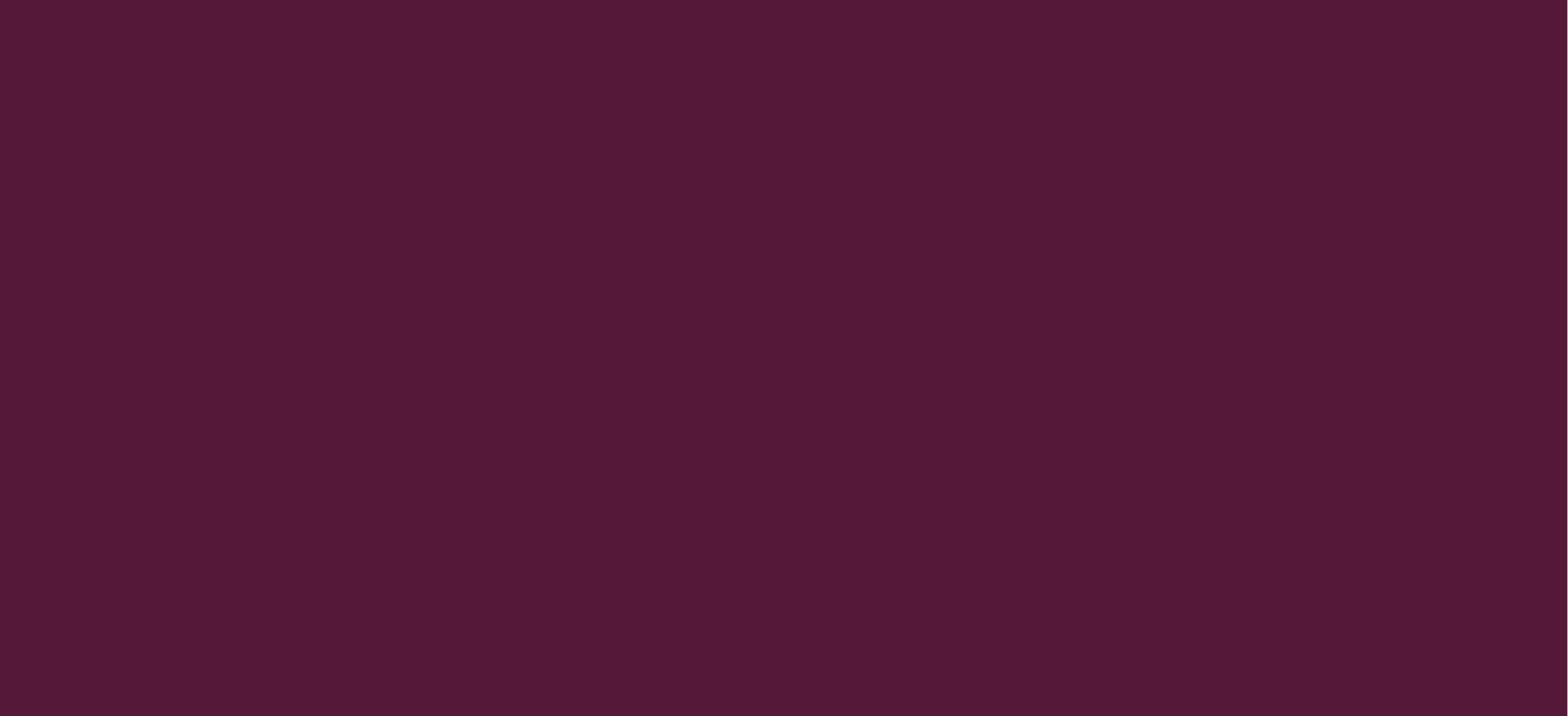 How to Respond Well
[Speaker Notes: Tracy]
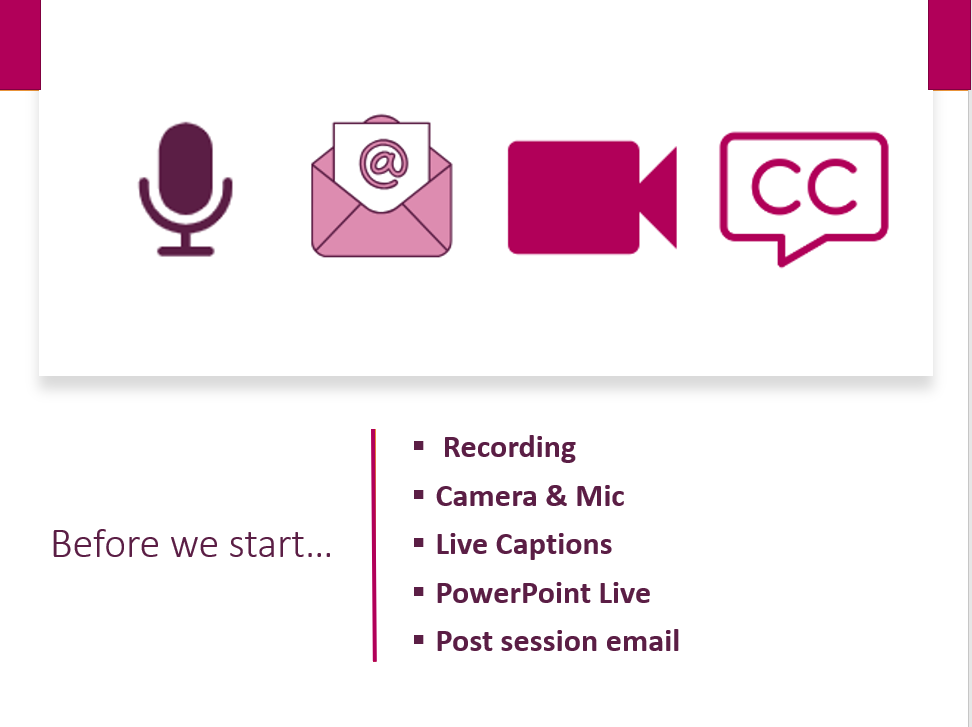 [Speaker Notes: Lisa]
In this session, you will learn...


How to respond to stories on Care Opinion 

What makes a good response

What authors might want in a response

How to show you’re planning or have made a change to your service, as a result of feedback
[Speaker Notes: General Housekeeping:

We are using PP live which means you can move through the slides at you own pace (if you wish) 
You can access the transcript of the webinar by clicking the 3 … in the top menu bar
We will be recording the webinar today and it will be uploaded to vimeo and shared online and with those registered for today’s webinar, so feel free to turn off your camera now if you don’t want to feature in the video
We will have time for questions at the end, but feel free to pop them in the chat as we go along and we’ll visit them at the end]
“It was therapeutic in healing my soul.”
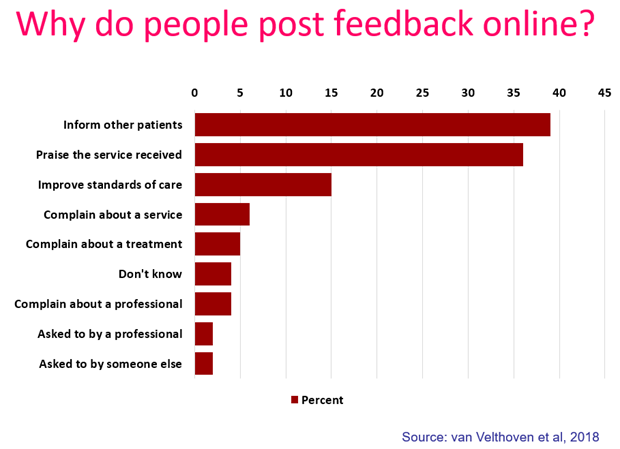 “It was a difficult time for me to go through and Care Opinion allowed me to control the speed 
and words rather than be rushed through Q&As or tick box scenario where things don't quite fit.”
“The fact I did not have to give my name made it a lot easier to provide feedback. I find it hard to do it in person. 
I would like it to make changes.”
Stories – it’s about the conversation
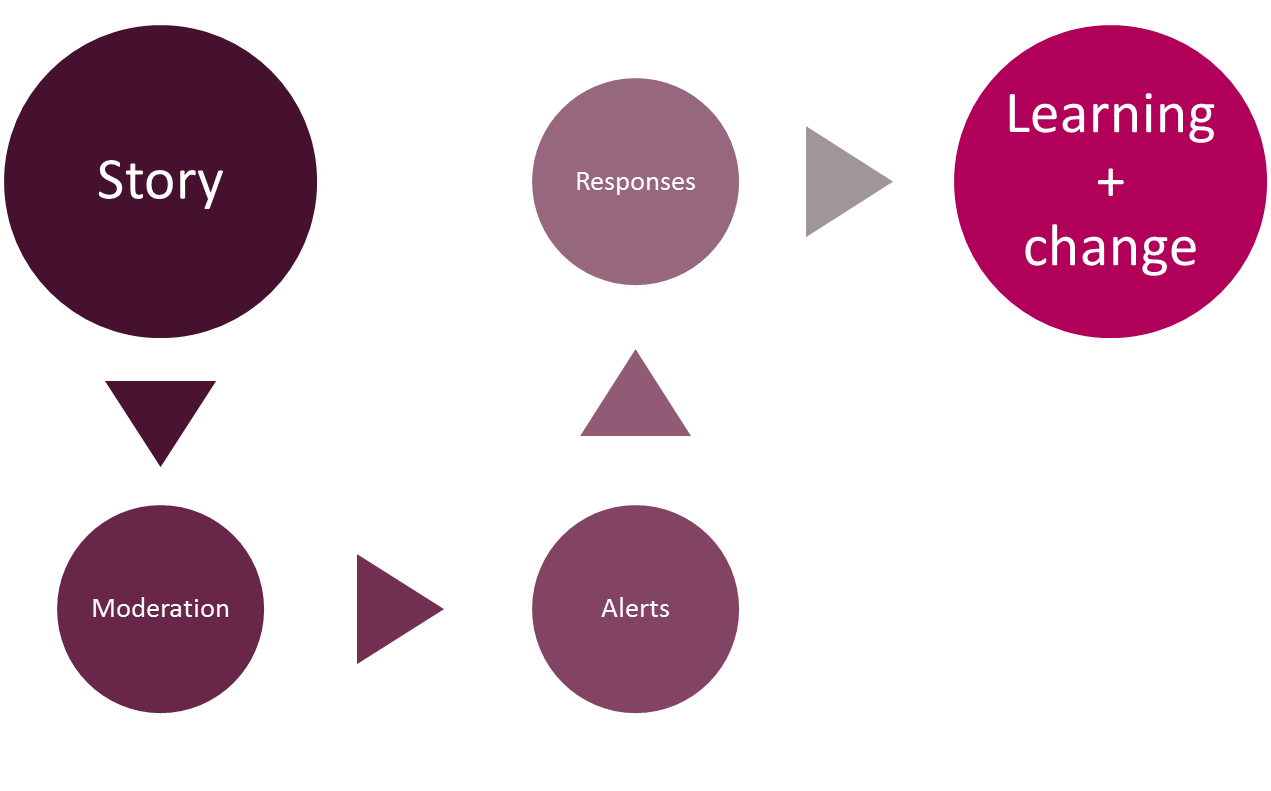 [Speaker Notes: Tracy]
Points before we start!

You can respond as many times as you wish


Never ask an author to disclose their personal information on the website.

A transparent, honest and safe conversation on Care Opinion demonstrates that your service listens to feedback, resolves problems and works towards positive change.
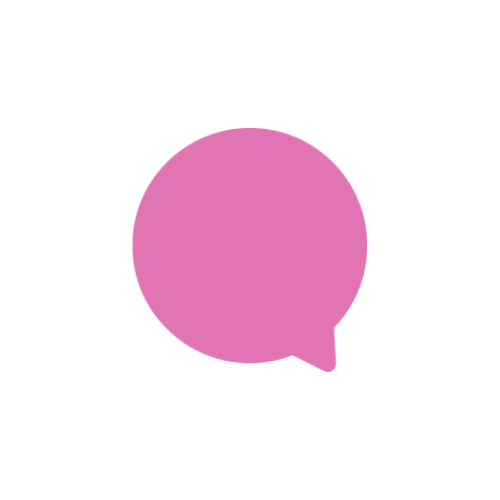 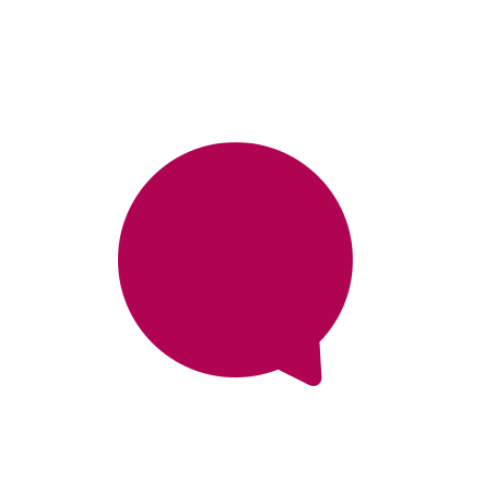 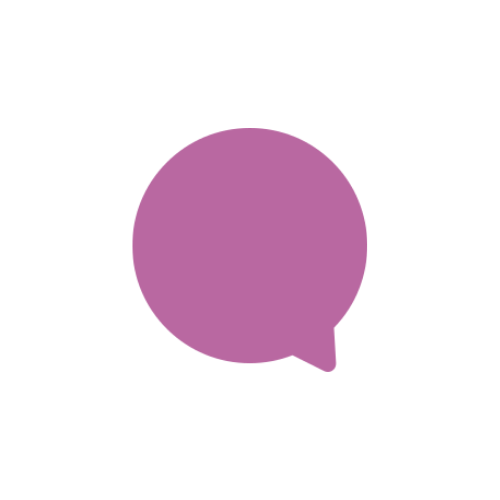 [Speaker Notes: Lisa]
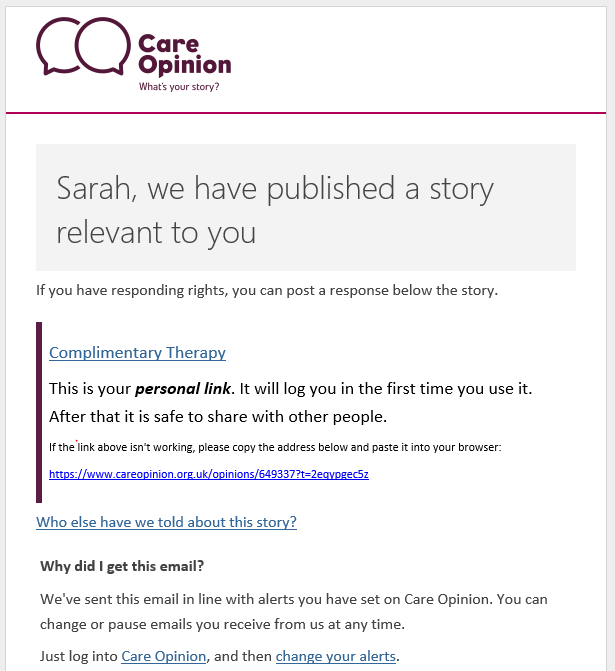 Practical Tip!
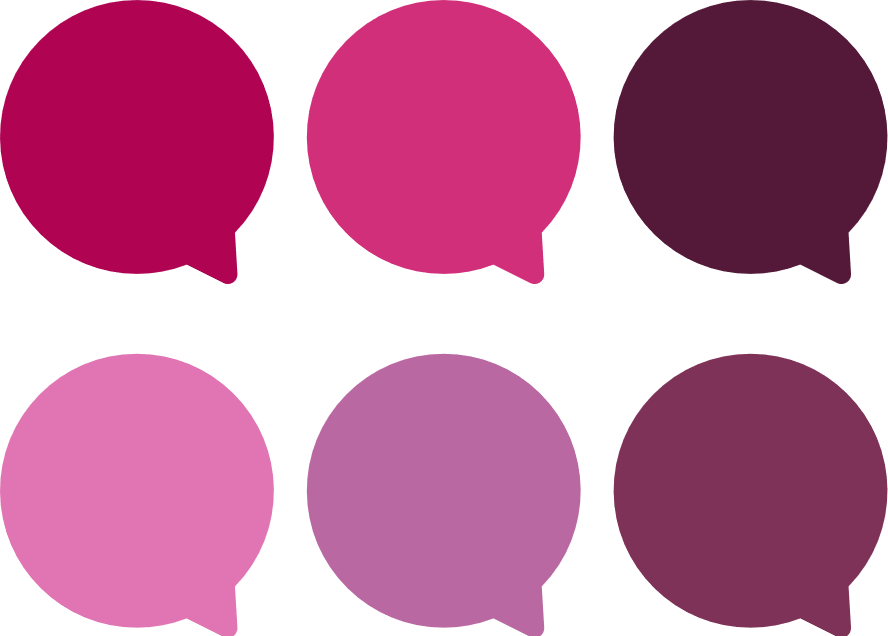 The link only logs you into the site the 1st time
[Speaker Notes: Lisa]
Who else received an email alert?
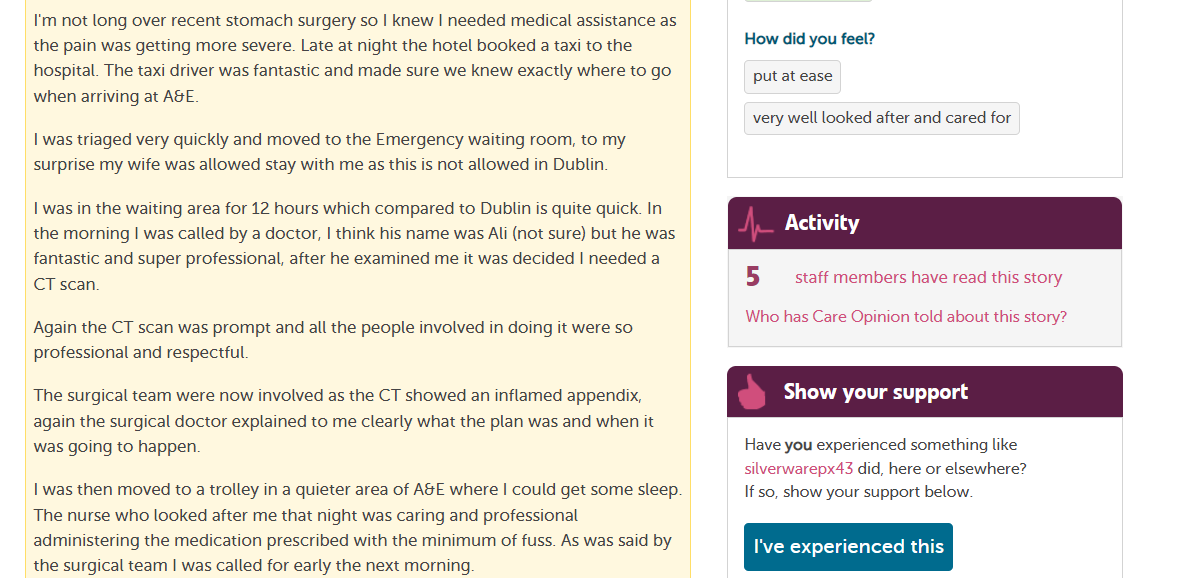 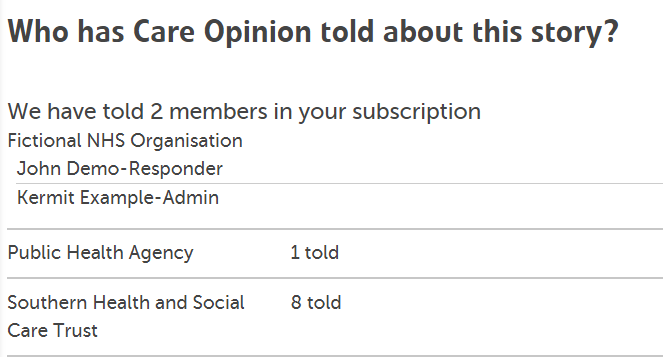 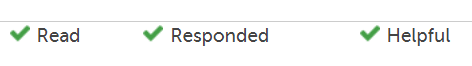 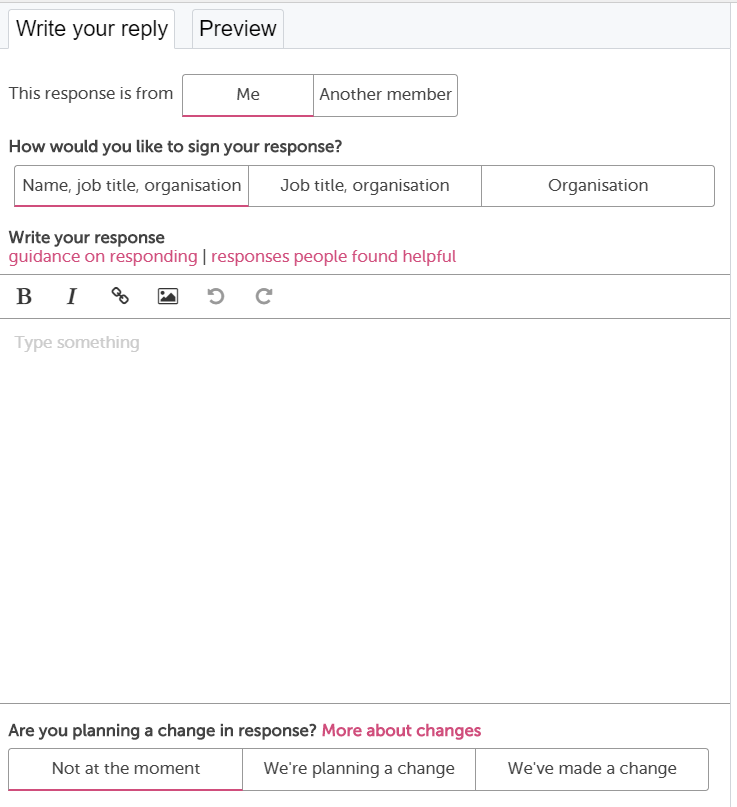 [Speaker Notes: Lisa]
Demonstrating you’ve made a change!
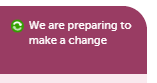 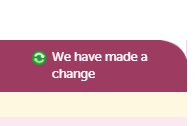 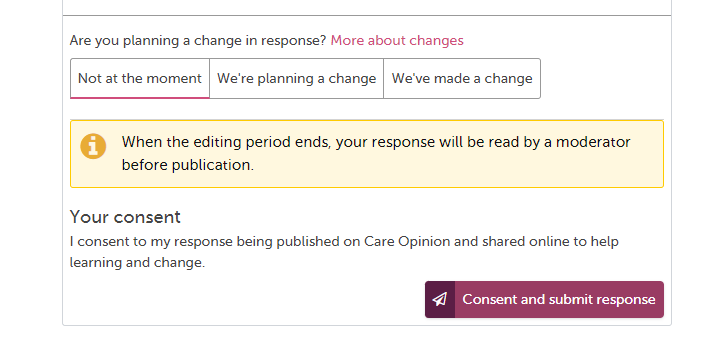 30 minutes editing time once submitted
[Speaker Notes: Lisa]
Demonstrating a change!
Must affect the service and patients/service-users directly.

Can be big or small.

Can be planned for the future or made immediately – update with a new response once the change has progressed or been made!

Can be planning actions in staff meetings or updating staff training or maybe seeking funding to make the change.

Can be made on positive and critical stories e.g. good practice can be replicated or enhanced in other parts of a service/organisation.
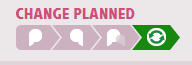 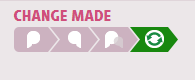 [Speaker Notes: Lisa]
What does a great Response look like on Care Opinion?
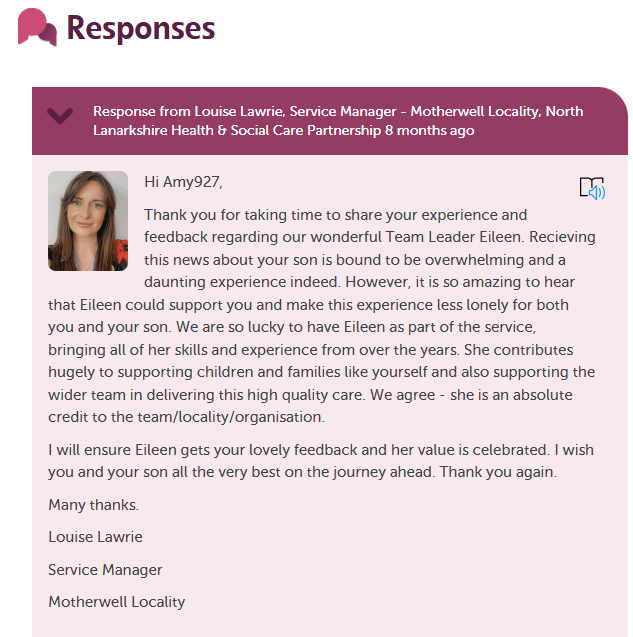 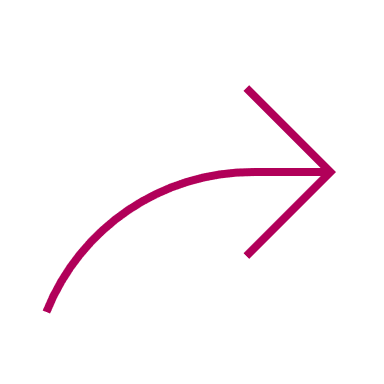 Profile picture
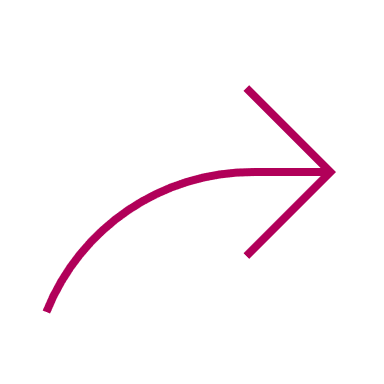 Personal touch
Saying what you will do with the feedback
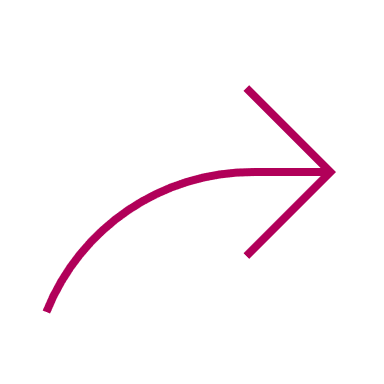 Sign off
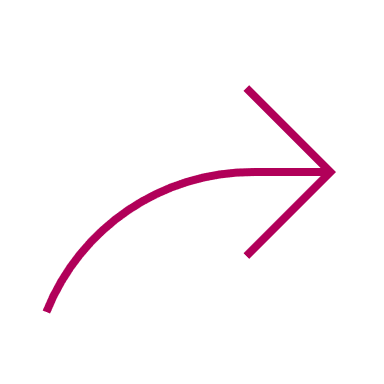 Has went over and above for me and my son | Care Opinion
[Speaker Notes: Tracy]
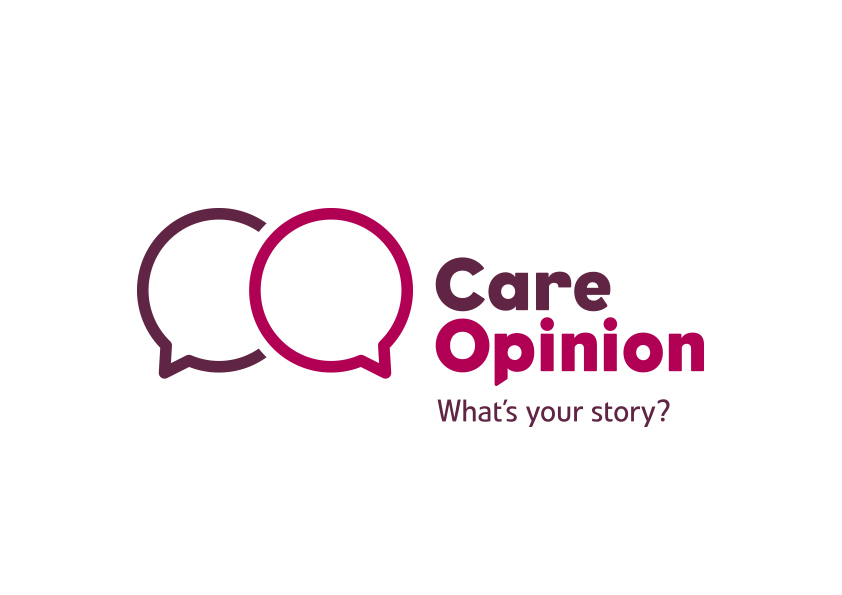 Preparing yourself for feedback… 

Take a deep breath

Take your professional hat off

Imagine it’s you, what response would you expect?

Try to understand and connect with the motivation

Control any inclination to defensiveness

Walk away, reflect, get someone else’s viewpoint

Examine your own motivation –to learn, to improve, to protect, to defend
Pay attention to the ‘How did you feel?’ tags
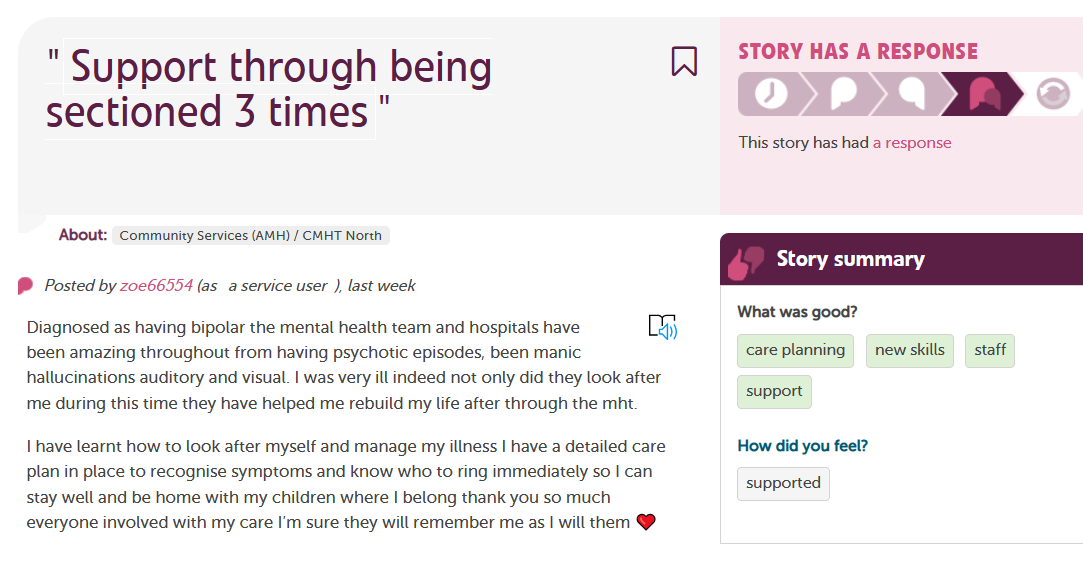 How would you feel if you got this response?
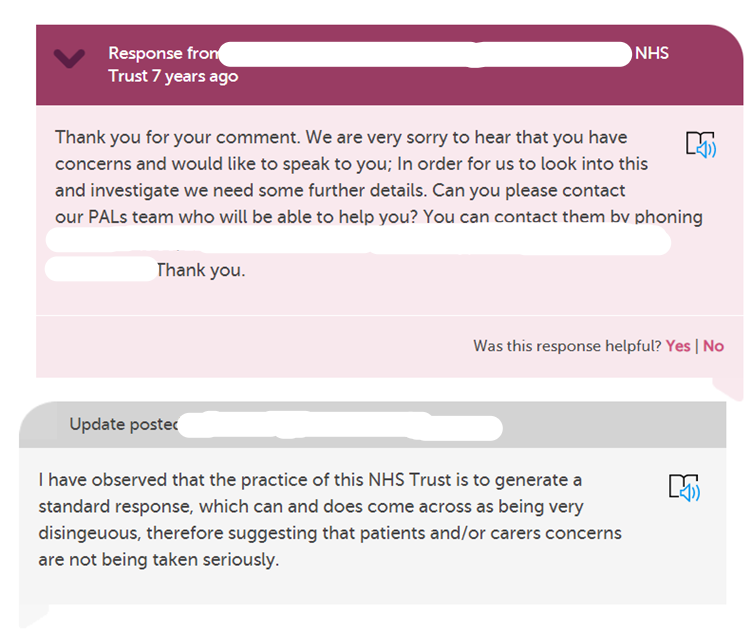 [Speaker Notes: Tracy]
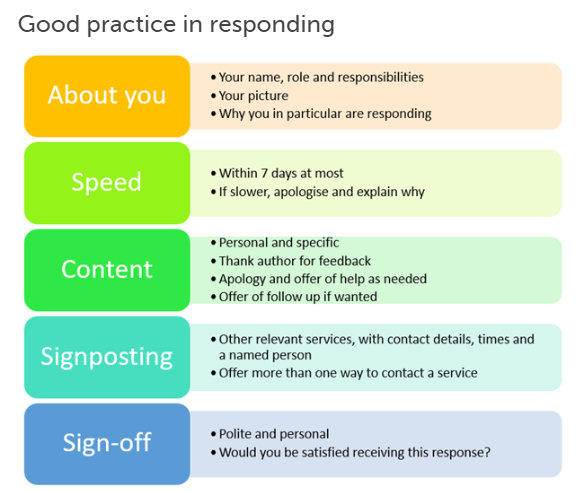 Blog post : Link to ‘What makes a good response’
[Speaker Notes: Tracy: People valued a response within 3 days and found it acceptable within 7 days. If the response has been delayed for any longer apologise if appropriate and explain why or add a holding response.
Be Personal & polite – The web is an informal place your responses don’t have to be corporate, they can be personal ]
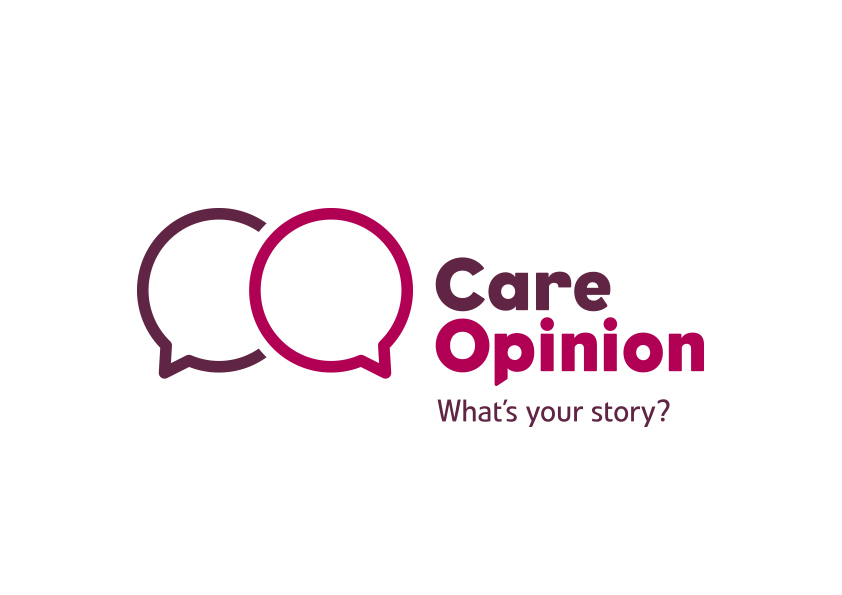 5 elements of good responses:


Empathy and understanding

Apologising

Explaining what normally happens or why things happen

Saying what you will do with the feedback

Saying what you will do to make an improvement
[Speaker Notes: Lisa]
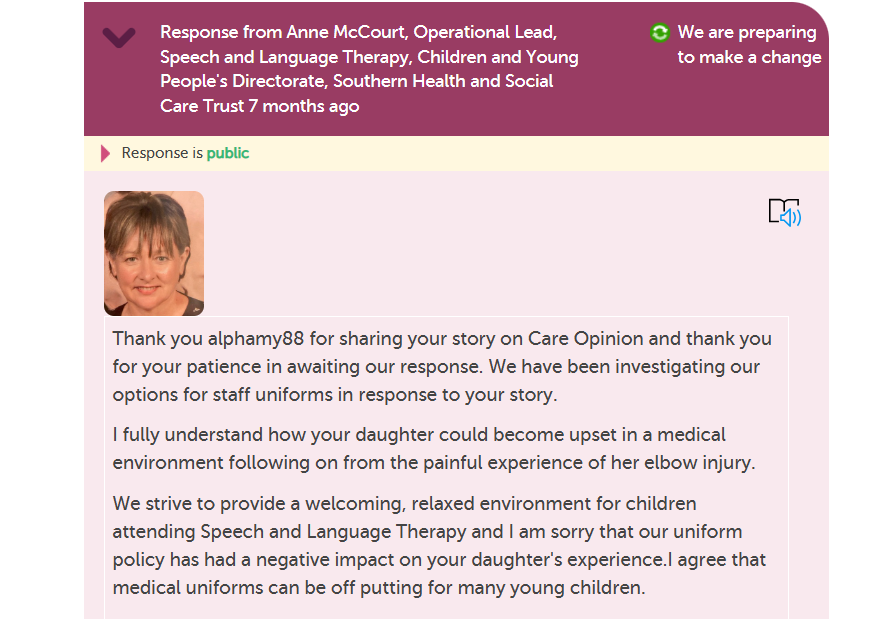 Say what you’ve done with the feedback
Empathy
Explaining what normally happens
Apologising
Say how you’ll make an improvement
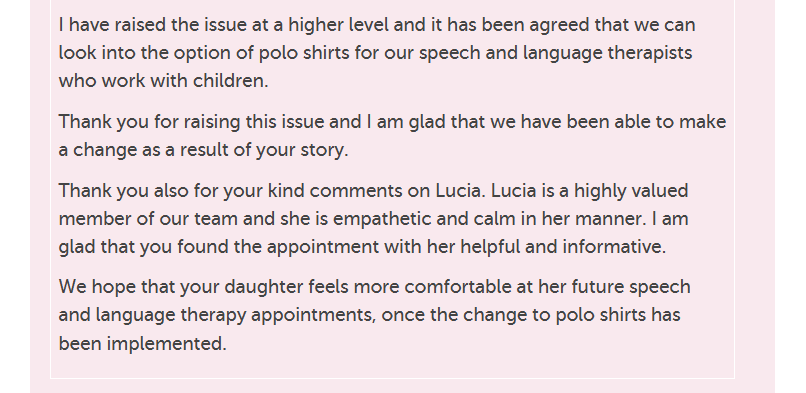 Responding to critical feedback
Remember, it’s entirely normal to feel…
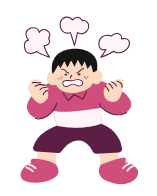 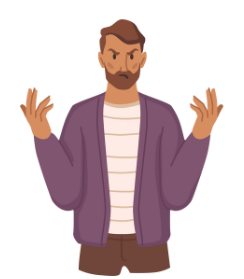 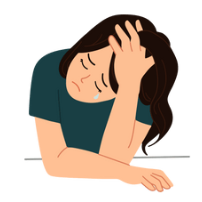 Upset
Angry
Frustrated
But your goal is to improve the relationship, not to prove who is right. 


Show the author that you have listened to them. 

And show that you genuinely care about the experience they’ve had.
[Speaker Notes: Tracy]
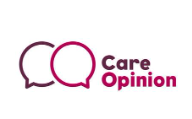 And something different
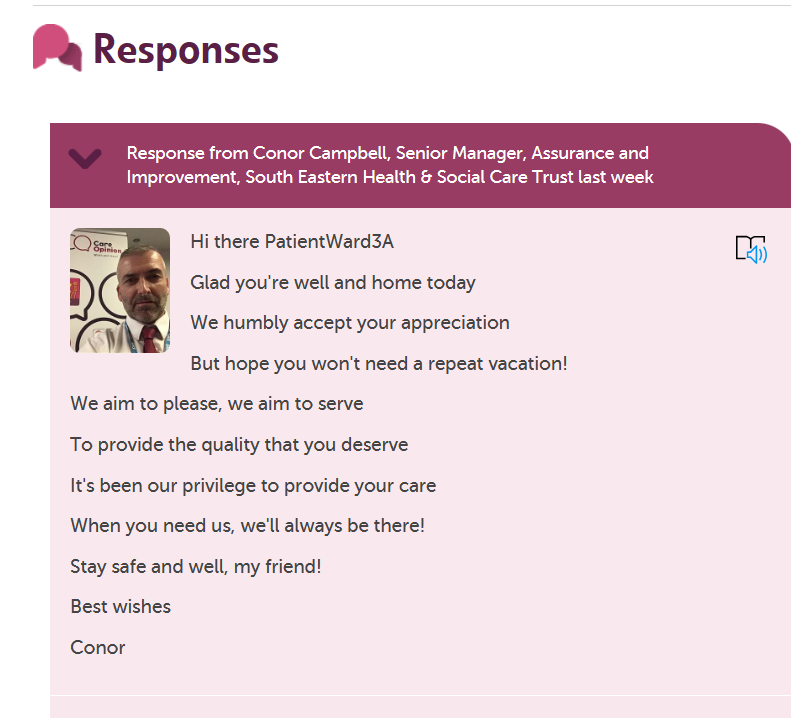 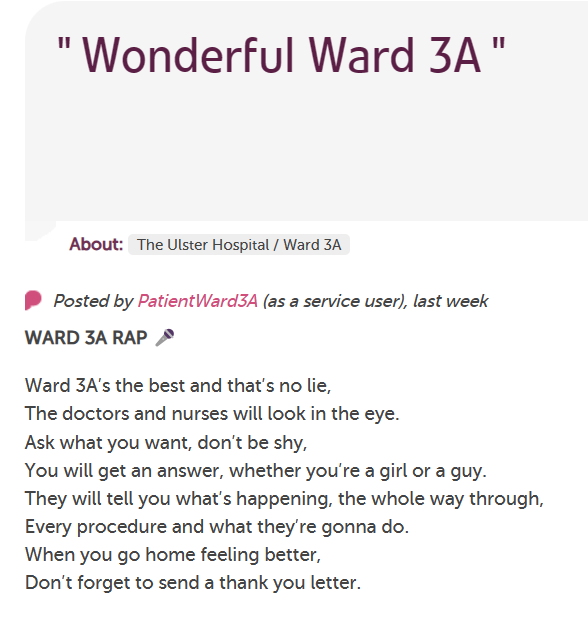 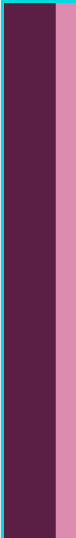 Nominate a Star Responder…
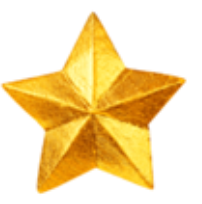 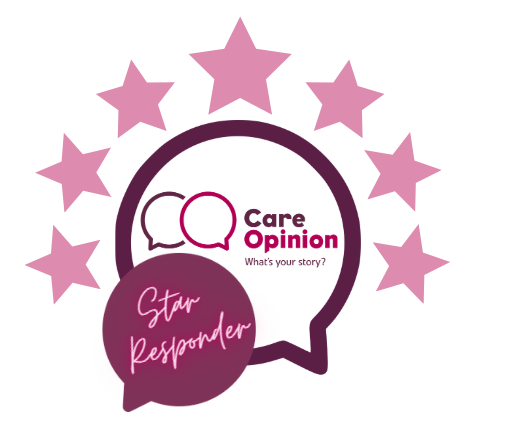 Star Responder | Care Opinion
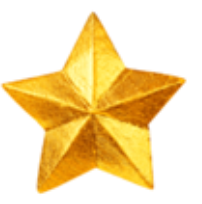 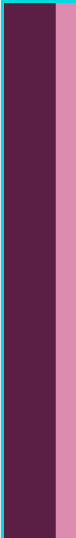 Questions/Comments?
Email us: info@careopinion.org.uk
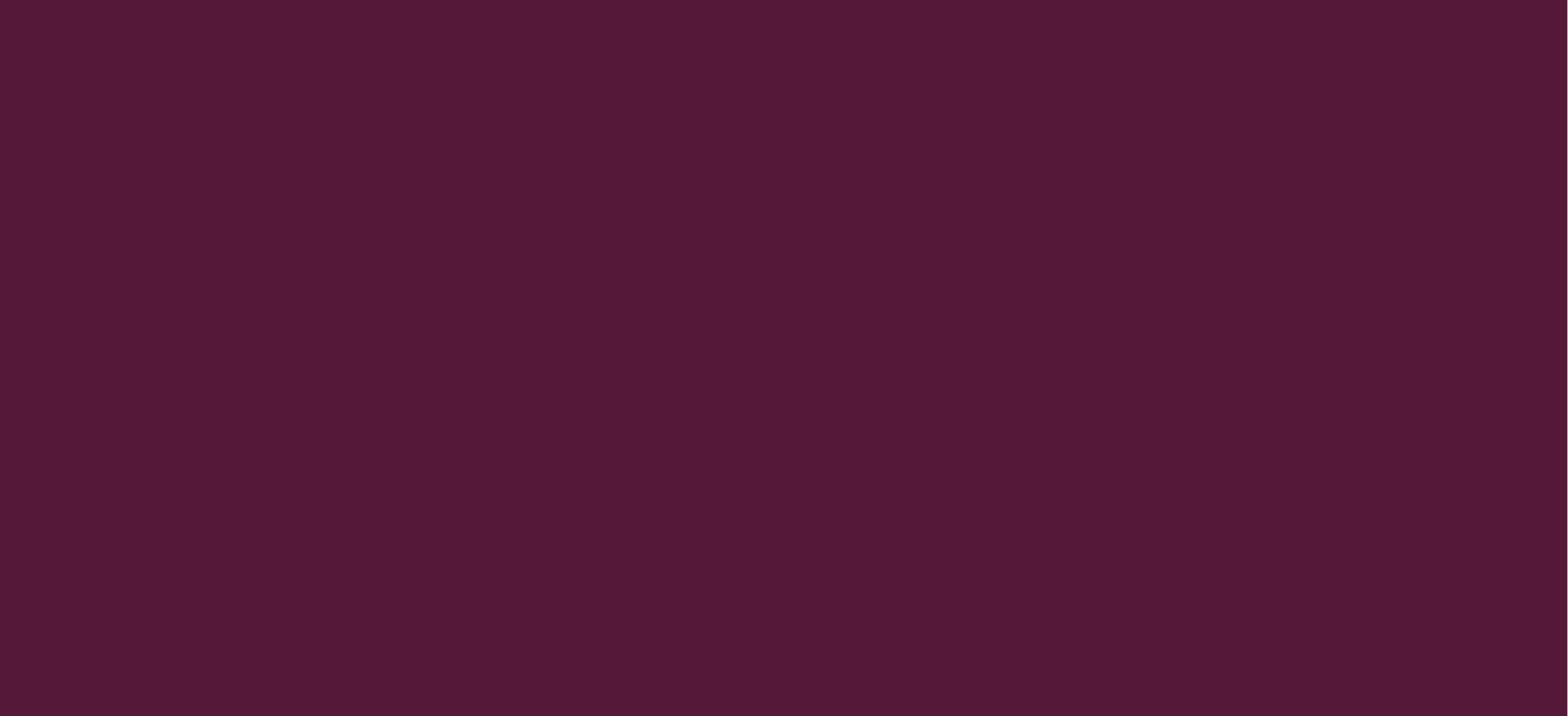 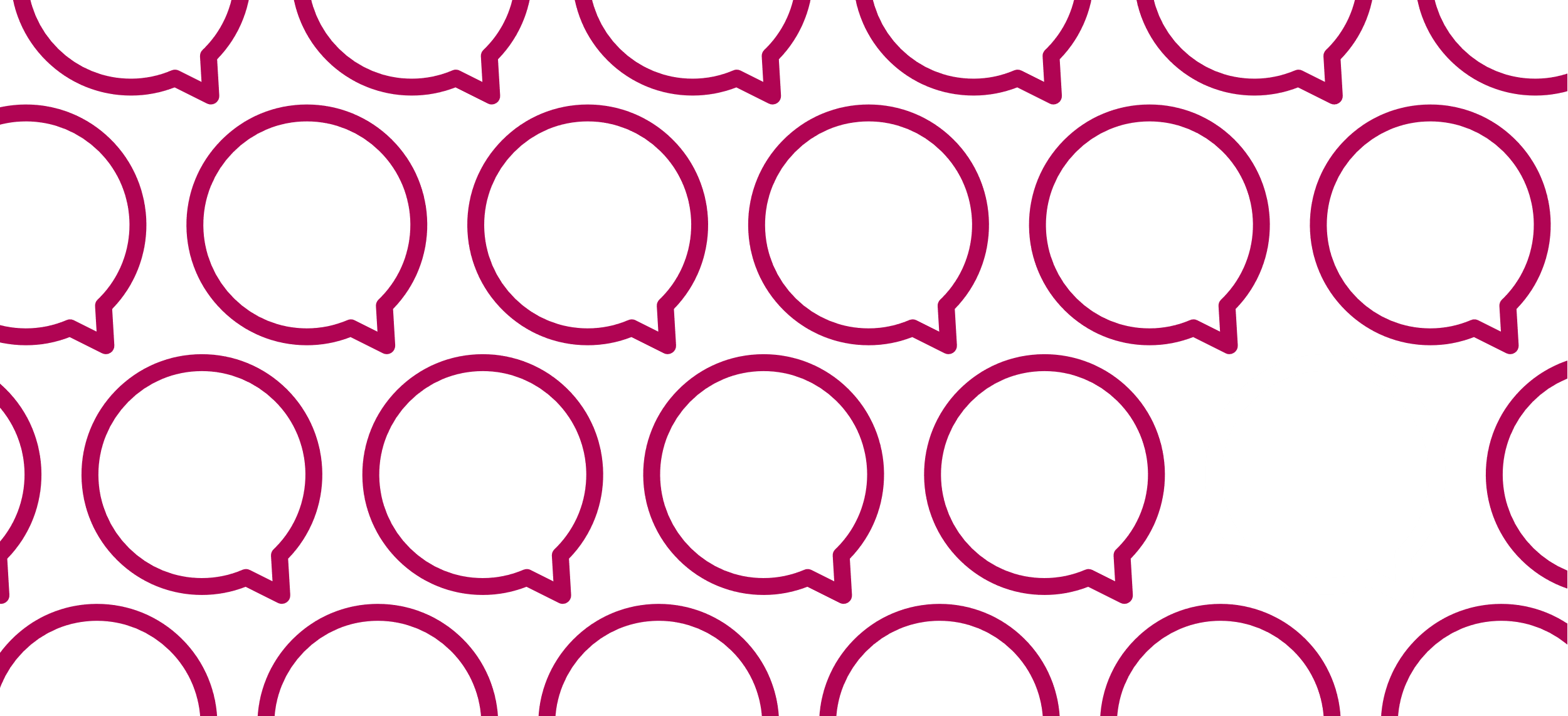 Thank 
you